Stát v unijním a mezinárodním prostředí.Forma státu.4. přednáška (Státověda)
JUDr. Bc. Radovan Malachta
podzim 2023
1
JUDr. Malachta, KOV - Státověda
Osnova přednášky
Specifika Evropské unie (téma minulé přednášky) a odlišení od postavení státu v jiných mezinárodních organizacích
Formy státu
Formy vlády (vládnutí)
Státní režim
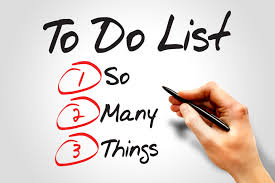 Prosím pozor, slide na stát v unijním 
prostředí byly zkopírovány z předchozí 
přednášky, ale byly současně doplněny. 
Používejte tuto verzi.
2
JUDr. Malachta, KOV - Státověda
Opakování minulé přednášky
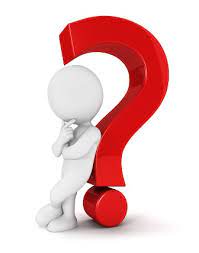 Pojmové znaky státu?
Způsoby vzniku státu?
Formy územní organizace?
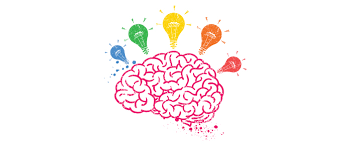 3
JUDr. Malachta, KOV - Státověda
Stát v unijním a mezinárodním prostředí z hlediska státovědy
4
JUDr. Malachta, KOV - Státověda
K zamyšlení: Proč EU není stát?
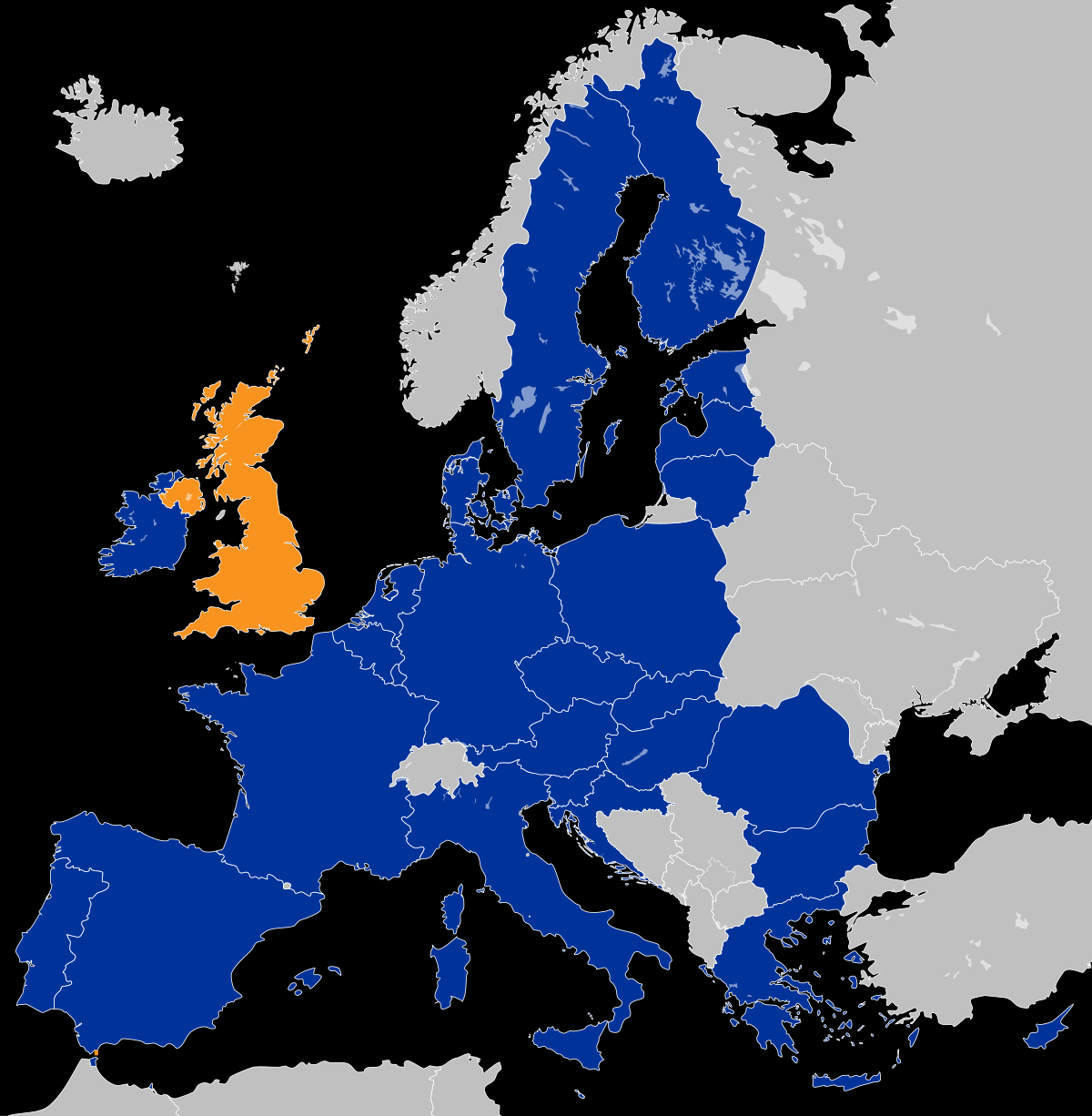 území ?
obyvatelstvo ?
státní moc ?
mez. vztahy ?
447 million inhabitants
5
JUDr. Malachta, KOV - EI
K zamyšlení 2: Proč EU není federace či konfederace?
vraťte se ke znakům federace a konfederace
K čemu se EU více blíží? Jaké znaky má/nemá 
ze znaků typických pro federaci a jaké ze znaků
typických pro konfederaci?
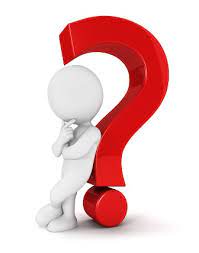 6
JUDr. Malachta, KOV - Státověda
EU z pohledu státovědy
vlastní území – různé názory
obyvatelstvo – různé názory
státní moc – shoda, že ne (problém je efektivní vynucení státní mocí)
způsobilost vstupovat do mezinárodních vztahů – shoda, že ano (děje se tak)
konfederace, federace – některé znaky ano, ale členské státy odmítly tyto známé koncepty
7
JUDr. Malachta, KOV - Státověda
Území EU
území EU neplést s schengenským prostorem (viz dále)
proč ANO?
schopnost vymezit prostorově toto území v určitém čase 
proč NE?
prostor se mění 
vnímáno jako prostor svobody, bezpečnosti a práva – nikoliv jako území; souvisí s právem a vydáváním legislativních aktů platných/účinných na území EU
8
JUDr. Malachta, KOV - Státověda
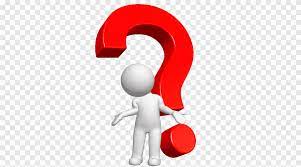 Hranice EU
K zamyšlení:
Kde můžete překročit hranice směrem z České republiky do Rakouska? 
Proč se tvoří kolony při letní dovolené do Rumunska například na maďarsko-rumunské hranice než na slovensko-maďarské hranici?
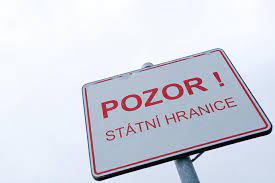 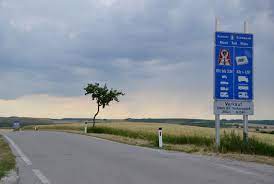 9
JUDr. Malachta, KOV - Státověda
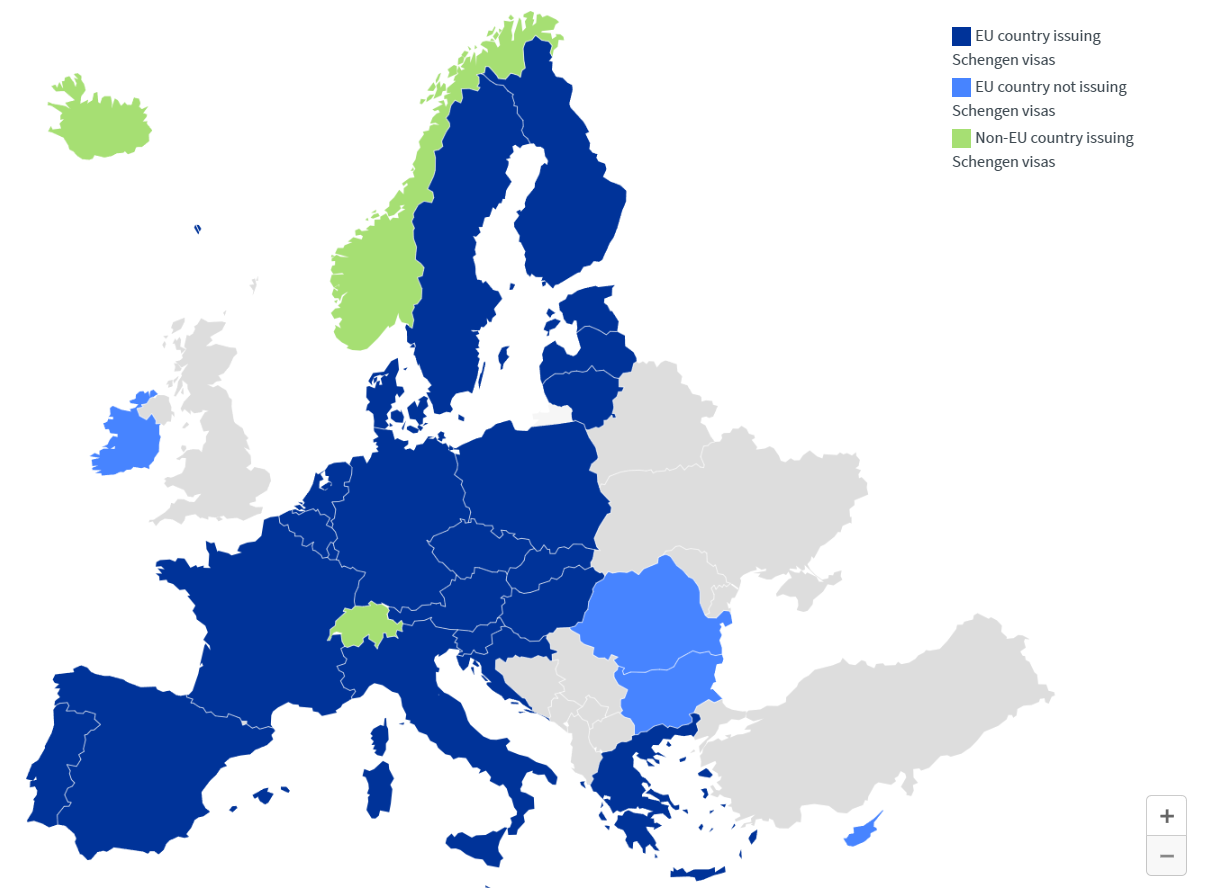 10
JUDr. Malachta, KOV - Státověda
Vnitřní hranice
lze překročit v jakémkoliv místě, aniž by se prováděla hraniční kontrola osob bez ohledu na jejich státní příslušnost
kontroly na území mimo hranice – ano, pokud není rovnocenná hraničním kontrolám 
dočasné znovuzavedení ochrany vnitřních hranic – možné 
závažná hrozba pro veřejný pořádek nebo vnitřní bezpečnost některého členského státu
po omezenou dobu nepřesahující 30 dní (lze prodloužit podle podmínek) nebo po předvídatelnou dobu trvání závažné hrozby, pokud tato doba přesahuje 30 dní
příklady ČR 
za poslední měsíc? 
za poslední dva roky?
11
JUDr. Malachta, KOV - Státověda
Vnější hranice
lze překračovat pouze na hraničních přechodech a během stanovené provozní doby; pokud ne – sankce 
všechny osoby podléhají minimální kontrole
zjištění totožnosti na základě předložení cestovních dokladů (platnost, známky pozměnění/padělání, příp. lze nahlížet do databází k vyhledání informací – hrozba)
u občanů EU postačí tato minimální kontrola
důkladná kontrola – státní příslušníci třetích zemí 
ověření podmínek vstupu a případně dokladů povolujících pobyt a výkon pracovní činnosti
např. účel pobytu, místo odjezdu a cíle
zmírnění hraničních kontrol – mimořádné a nepředvídatelné okolnosti, nadměrně dlouhá čekací doba – např. důsledek ruské invaze na Ukrajinu
odepření vstupu – je možné, nutné rozhodnutí s odůvodněním (vs. azylová/mezinárodní ochrana)
12
JUDr. Malachta, KOV - Státověda
Obyvatelstvo EU
pojem obyvatelstvo nezaměňovat s občanstvím EU
obyvatel členského státu je obyvatel EU, stejně tak občan členského státu je občan EU
argumenty proti:
lid není nositelem suverenity v EU
občanství EU je pouze akcesorické k občanství členského státu
13
JUDr. Malachta, KOV - Státověda
Občanství EU
vyplývá ze SEU a SFEU
každá osoba, která má státní příslušnost některého členského státu
doplňuje občanství členských států, ale nenahrazuje je
neplést občanství EU s obyvatelstvem
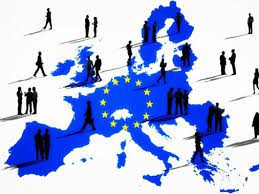 14
JUDr. Malachta, KOV - Státověda
Občanství EU
právo svobodně se pohybovat a pobývat na území členských států
právo volit a být volen ve volbách do Evropského parlamentu a v obecních volbách v členském státě, v němž mají bydliště, za stejných podmínek jako státní příslušníci tohoto státu
právo na diplomatickou nebo konzulární ochranu na území třetí země (jež není členem Evropské unie) kterýmkoli členským státem, pokud zde jeho země nemá diplomatické zastoupení, za stejných podmínek jako státní příslušníci tohoto členského státu,
petiční právo k Evropskému parlamentu, právo obracet se na evropského veřejného ochránce práv a právo obracet se na orgány a poradní instituce Unie v jednom z jazyků Smluv a obdržet odpověď ve stejném jazyce
přístup k dokumentům orgánů, institucí a jiných subjektů Unie
15
JUDr. Malachta, KOV - Státověda
Státní moc EU
není svrchovaná státní moc
EU má kompetence, ale vychází z vůle členských států 
EU má možnost upravit právní poměry (tvořit právo/pravidla)
státní moc v sobě zahrnuje ale i prvek donucení – ten je v EU postrádán
EU má nástroje donucení/vynucení, ale otázka efektivnosti nástrojů
16
JUDr. Malachta, KOV - Státověda
Způsobilost EU vstupovat do mezinárodních vztahů
ANO, EU je členem řady mezinárodních organizací
EU uzavírá smlouvy se třetími státy (tam, kde má pravomoc)
17
JUDr. Malachta, KOV - Státověda
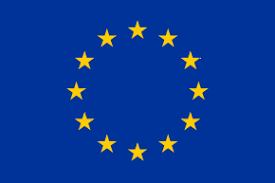 Specifika EU
zvláštní typ mezinárodní organizace
nadnárodní (supranacionální) charakter sdružení států
podstata: členské státy přenesly výkon pravomocí ve vymezených oblastech na EU (výlučně či sdíleně) 
členské státy tím neztratily svou suverenitu – jen některé pravomoci přenesly na orgány EU, které za nás rozhodují 
EU je členským státům nadřazena, subordinační charakter
možnost změnit fungování EU – shoda všech členských států 
možnost vystoupit z EU (Brexit)
18
JUDr. Malachta, KOV - Státověda
Ztrácíme suverenitu?
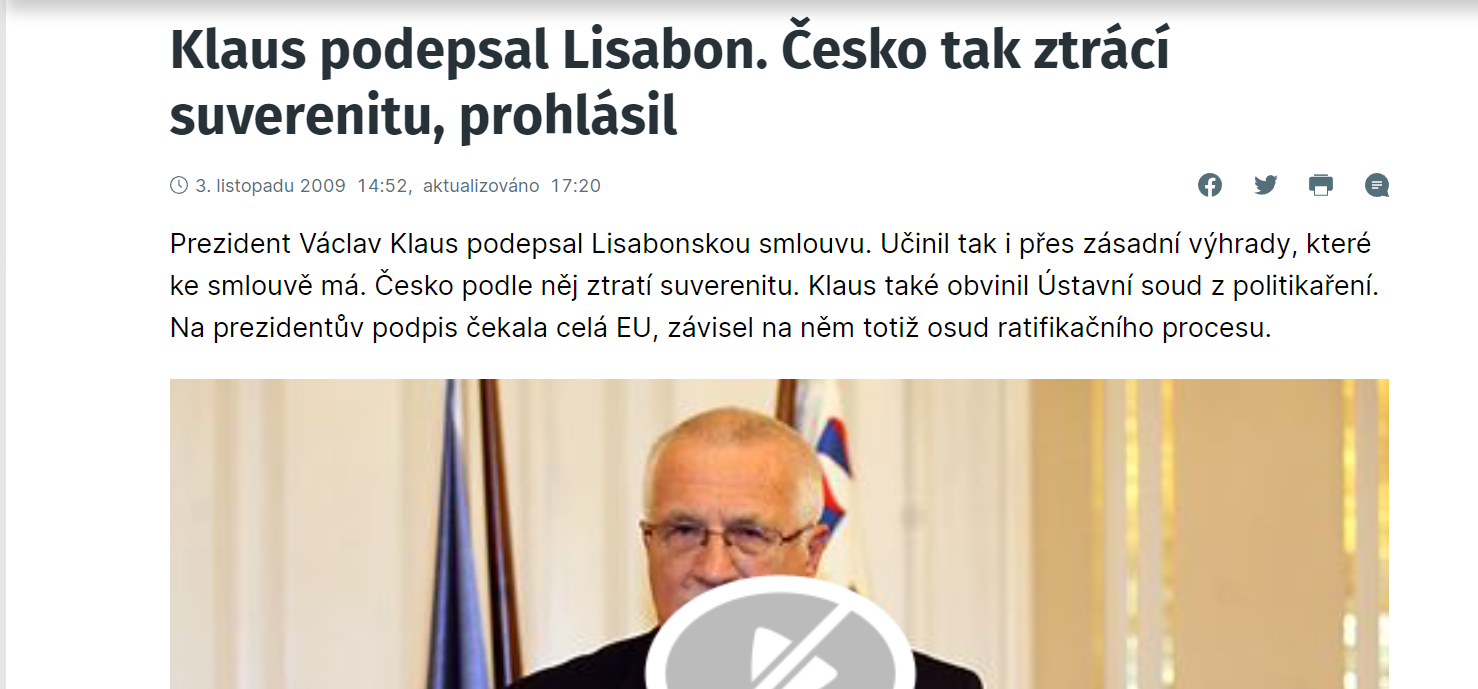 19
JUDr. Malachta, KOV - Státověda
Mezinárodní organizace „klasické“
stojí na zásadě svrchované rovnosti států
státy jsou si mezi sebou rovny, jsou si rovny i s mezinárodní organizací – ta jim není nadřazena, koordinační charakter
základem je dohoda (shoda, konsens) všech (výjimky např. Rada bezpečnosti OSN – aktuální s děním v Rusku)
typicky mezinárodní smlouvy
z logiky a povahy věci nejsou státem, 
federací ani konfederací
OPEC
20
JUDr. Malachta, KOV - Státověda
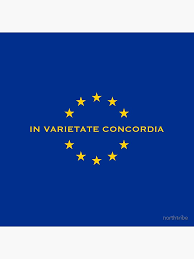 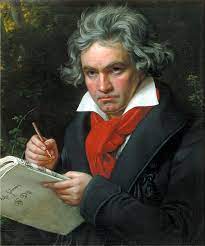 Symboly EU
Motto
Hymna 
Vlajka
Den Evropy
(Euro)? Ne.
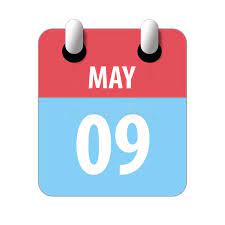 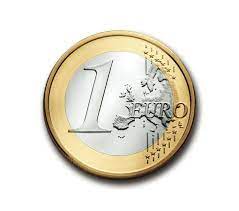 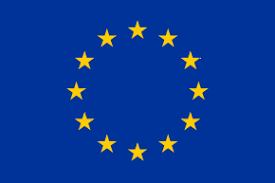 21
JUDr. Malachta, KOV - Státověda
Forma státu
22
JUDr. Malachta, KOV - Státověda
Forma státu
jak stát vystupuje navenek vůči svému okolí
dělí se na:
23
JUDr. Malachta, KOV - Státověda
Forma vládnutí
24
JUDr. Malachta, KOV - Státověda
Forma vlády = forma vládnutí
KDO má státní moc a ZPŮSOB VYKONÁVÁNÍ státní moci
POVAHA státní moci, její ORGANIZACE a FUNGOVÁNÍ – tj. vztahy mezi nejvyššími státními orgány 
V DNEŠNÍ DOBĚ: REPUBLIKA, MONARCHIE
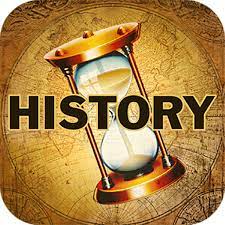 Aristoteles
vláda jednoho (monarchie – tyranie)
vláda mála (aristokracie – oligarchie)
vláda mnoha (politea – ochlokracie)
25
JUDr. Malachta, KOV - Státověda
Vláda jednoho = monokracie
vládne jeden (monos, kratein) 
dědičný panovník (typicky pak pro absolutistickou monarchii)
hlava církve (jako jedna osoba, teokracie)
diktátor (diktatura) 
despota (despocie) 
tyran (tyranie)
vůdce strany
atd.
Výrazně se prolíná 
do formy státního režimu
26
JUDr. Malachta, KOV - Státověda
Vláda několika osob
celá řada forem
aristokracie
vláda urozených/vznešených lidí 
oligarchie
vláda elit/bohatých, negativní smysl (nedemokratický režim)
teokracie 
vláda církve, kněžích
gerontokracie
vláda starých/stařešina
stratokracie 
vláda vojska
timokracie/plutokracie
vláda majetných/nejbohatších – vyšší třída (oligarchie)
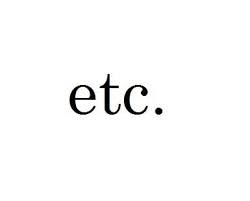 kleptokracie
27
JUDr. Malachta, KOV - Státověda
Vláda mnoha
demokracie
vláda lidu – dospělých 
volby
ochlokracie
vláda lůzy
demarchie
lid vládne bez voleb (př. na základě losování)
Co převažuje?
28
JUDr. Malachta, KOV - Státověda
Vláda nikoho
anarchie
rozhoduje společnost bez státních orgánů a bez donucení
typickým znakem je i společný majetek
bezvládí 
stát bez vlády – dočasně např. při státním převratu
29
JUDr. Malachta, KOV - Státověda
Upozornění
výčet vlády 0-1-mála-mnoha nebyl taxativní 
pro ukázku nám to ale postačí
v současnosti probíhá v zásadě rozlišení
republika
monarchie
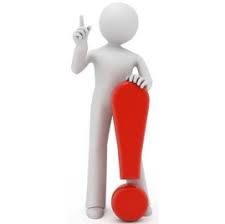 30
JUDr. Malachta, KOV - Státověda
Typy forem vlády – DNES nejčastější
31
JUDr. Malachta, KOV - Státověda
Monarchie
32
JUDr. Malachta, KOV - Státověda
Absolutistická monarchie (absolutní)
veškerá moc je v rukou panovníka 
zákonodárná, výkonná i soudní; mohou být ale orgány
není vázán zákony, ani ústavou
v minulosti například Francie 
Ludvík XIV. – L'État, c'est moi
v dnešní době 
specifikum Vatikánu – volby
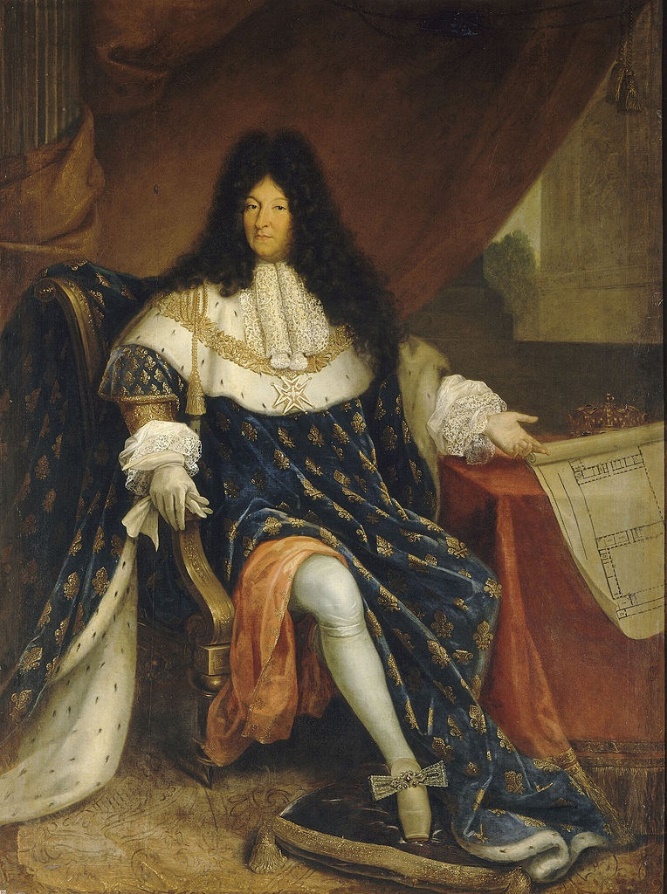 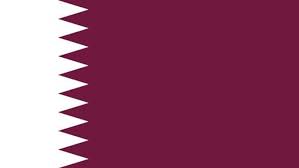 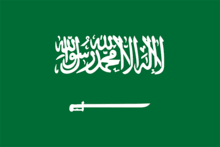 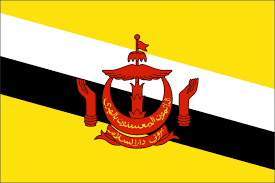 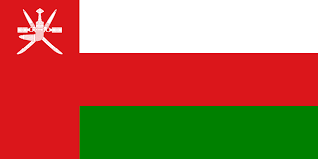 JUDr. Malachta, KOV - Státověda
33
Konstituční monarchie
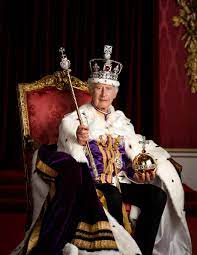 panovník – výkonná moc, ale převážně jen formální funkce
označen bývá různě – král/královna, kníže, velkovévoda, císař, sultán, šejchát
panovník – vázán ústavou i zákony
dědičná (převážně), volená 
zákonodárná, výkonná a soudní moc – vlastní orgány
vláda odpovědná parlamentu 
někdy se hovoří o parlamentní monarchii či monarchie s parlamentním systémem
příklady – alespoň v rámci Evropy
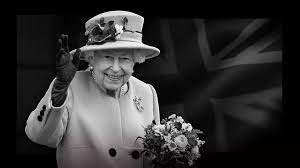 Dualistická monarchie – mezi absolutistickou a konstituční (př. Maroko)
34
JUDr. Malachta, KOV - Státověda
Republika
35
JUDr. Malachta, KOV - Státověda
Parlamentní republika
výkonná moc se zákonodárnou mocí spolupracují, provázanost 
vláda odpovědná parlamentu, vyslovení důvěry/nedůvěry
někde může být odpovědná vláda jako celek, někde jen resorty (ministr)
ministři zpravidla členové parlamentu (poslanci)
vláda se účastní legislativní činnosti
role hlavy státu a předsedy vlády
prezident 
právo veto, kontrasignace jeho aktů vymezená ústavou
volen nepřímo (v čisté podobě), ale i přímo občany (modifikace parlamentní republiky)
příklady
36
JUDr. Malachta, KOV - Státověda
Prezidentská republika
výkonná moc od zákonodárné moci je striktně oddělena
samozřejmostí je oddělení od moci soudní
výkonná moc není odpovědná parlamentu – není zde institut důvěry/nedůvěry
hlava státu – prezident 
přímo volený občany
jmenuje členy vlády
nemůže rozpustit parlament, nemá zákonodárnou iniciativu
37
JUDr. Malachta, KOV - Státověda
Poloprezidentská republika
prezident – hlava státu, výkonná moc však náleží i vládě a předsedovi vlády
prezident často důležitější rozhodovací pravomoci než premiér – problém tam, kde jsou z odlišných politických stran/hnutí – pak kohabitace 
příklad Francie
prezident jmenuje premiéra a ministry, není odpovědný parlamentu
vláda odpovědná parlamentu
výkonná moc převažuje nad zákonodárnou
různě modifikované podoby
38
JUDr. Malachta, KOV - Státověda
Forma státního režimu
39
JUDr. Malachta, KOV - Státověda
Státní režim a jeho formy
VZTAH státní moci k osobám na území státu (jednotlivci)
demokratická forma státního režimu
autoritární forma
autokratická forma
despotická forma
diktátorská forma
totalitární forma
tyranská forma
Opět se lze setkat s dalším 
dělením, pro naše účely 
postačí
40
JUDr. Malachta, KOV - Státověda
autoritární forma
vláda malé skupiny osob rozhodujících bez participace obyvatelstva
autokratická forma
vládne jedinec či málo osob, často dědičně, odmítavý postoj ke změně moci a mocenských poměrů, není kontrola státní moci
despotická forma
typické pro starověk, panovník ztotožňován s bohem 
diktátorská forma
jedinec využívá různé mocenské prostředky, někdy se prolíná s autokracií/totalitární formou
totalitární forma
jedinec je zbaven svobod (zejm. rozhodování), kontrola života, vyžaduje se kladný vztah ke státu
tyranská forma
není respektováno právo osob (zbaveni svobod), nerespektují se právní předpisy
41
JUDr. Malachta, KOV - Státověda
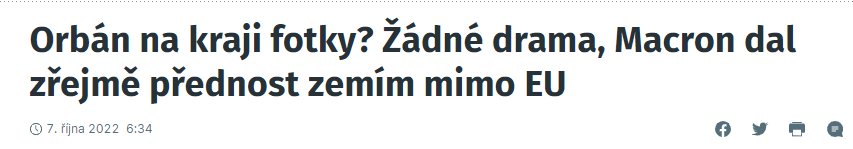 42
JUDr. Malachta, KOV - Státověda
Demokratická forma
43
JUDr. Malachta, KOV - Státověda
Demokracie – vybrané principy
44
JUDr. Malachta, KOV - Státověda
Zastupitelská demokracie (nepřímá)
princip voleb (různé typy, jednou za čas)
vztah mezi zástupci a voliči charakterizuje poslanecký mandát – reprezentují vůli lidu 
lid (veřejnost) nevykonává státní moc – vládnou zvolení jedinci jednající následně jménem lidu a za nás
Článek 2 Ústavy ČR
(1) Lid je zdrojem veškeré státní moci; vykonává ji prostřednictvím orgánů moci zákonodárné, výkonné a soudní.(2) Ústavní zákon může stanovit, kdy lid vykonává státní moc přímo.(3) Státní moc slouží všem občanům a lze ji uplatňovat jen v případech, v mezích a způsoby, které stanoví zákon.(4) Každý občan může činit, co není zákonem zakázáno, a nikdo nesmí být nucen činit, co zákon neukládá.
Článek 21 odst. 1 Listiny základních práv a svobod ČR
(1) Občané mají právo podílet se na správě veřejných věcí přímo nebo svobodnou volbou svých zástupců.
45
JUDr. Malachta, KOV - Státověda
Přímá demokracie
v dnešní době není 
historicky ano (již od řeckých polis)
neznamená to, že by zde nebyly státní orgány, ale lid by měl možnost (i následně) potvrdit/zamítnout jejich rozhodnutí 
dnes spíš prvky přímé demokracie v zastupitelských demokraciích – typicky referendum či občanské (lidové) iniciativy, ale i petice, lidové veto, odvolání
rozsah prvků může vést k polopřímé demokracii (Švýcarsko)
46
JUDr. Malachta, KOV - Státověda
Forma územní organizace
Viz minulá přednáška – unitární stát, federace, konfederace
Řeší vztahy mezi státem a jeho částmi
47
JUDr. Malachta, KOV - Státověda
Pro připomenutí: Zdroj tabulky: FILIP, Jan, Jan SVATOŇ a Kateřina ŠIMÁČKOVÁ. Státověda: učební text pro bakalářské studium. 3. vyd. Brno: Masarykova univerzita, 2015, s. 196.
48
JUDr. Malachta, KOV - Státověda
Zajímavost
49
JUDr. Malachta, KOV - Státověda
Fragile States Index (FSI)
seznam států podle stability
vliv státní moci na kontrolu a dění ve státě
12 indikátorů
do 30 bodů státy bezpečné, nad 90 státy vysoce ohrožené
Somálsko, Jemen, Jižní Súdán, Dem. rep. Kongo, Sýrie (všichni nad 107)
ČR 159. místo (39,9) – velmi stabilní rok 2022; hodnota 40,2 pro rok 2023 – více stabilní
Norsko, Island, Finsko, Nový Zéland, Švýcarsko, Dánsko (pod 18)
https://fragilestatesindex.org/wp-content/uploads/2023/06/FSI-2023-Report_final.pdf
50
JUDr. Malachta, KOV - Státověda
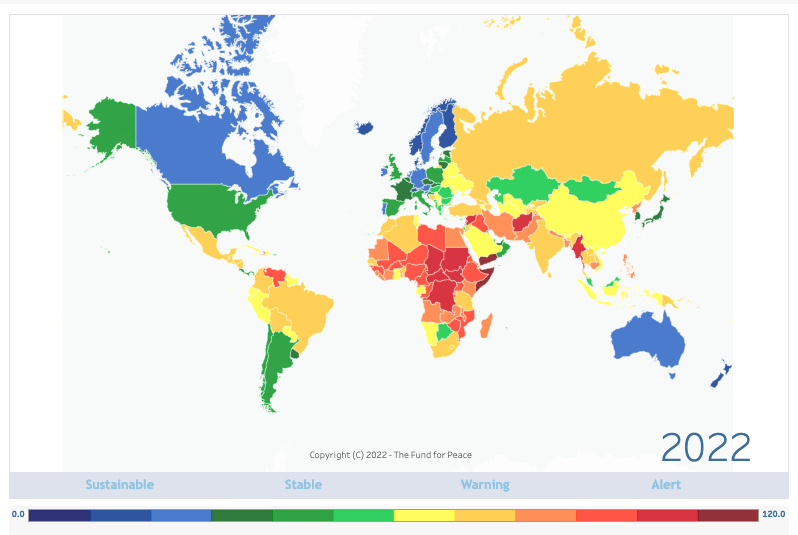 51
JUDr. Malachta, KOV - Státověda
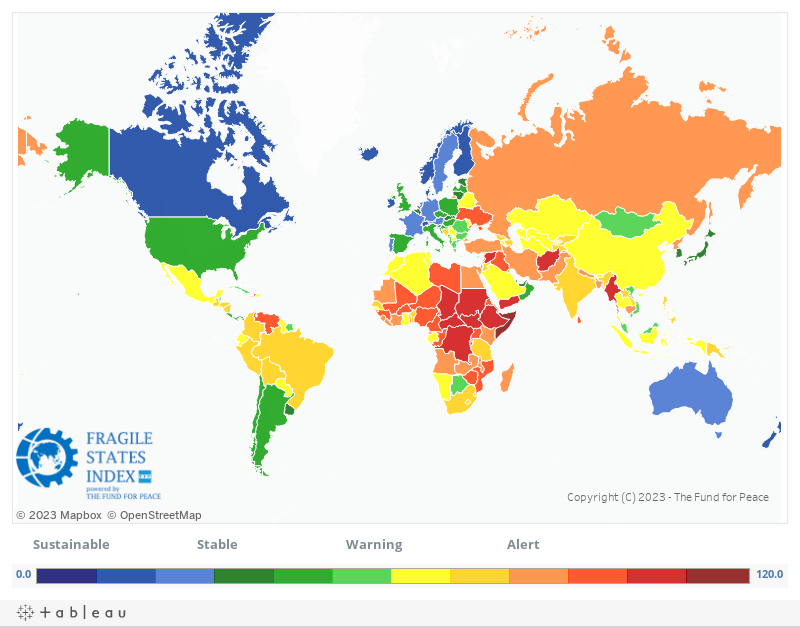 52
JUDr. Malachta, KOV - Státověda
DĚKUJI
Dotazy: malachta@mail.muni.cz
Obrázky staženy z google obrázků, není-li uvedeno jinak
53
JUDr. Malachta, KOV - Státověda